Valsts reģionālo un vietējo autoceļu pārbūve un atjaunošana administratīvi teritoriālās reformas kontekstā
.
Reģionālās politikas pamatnostādnes 2021-2027
Sasniedzamība  viena no reģionālās politikas prioritātēm
2
Mobilitāte ATR kontekstā – ceļi uz jaunajiem pašvaldību administratīvajiem centriem
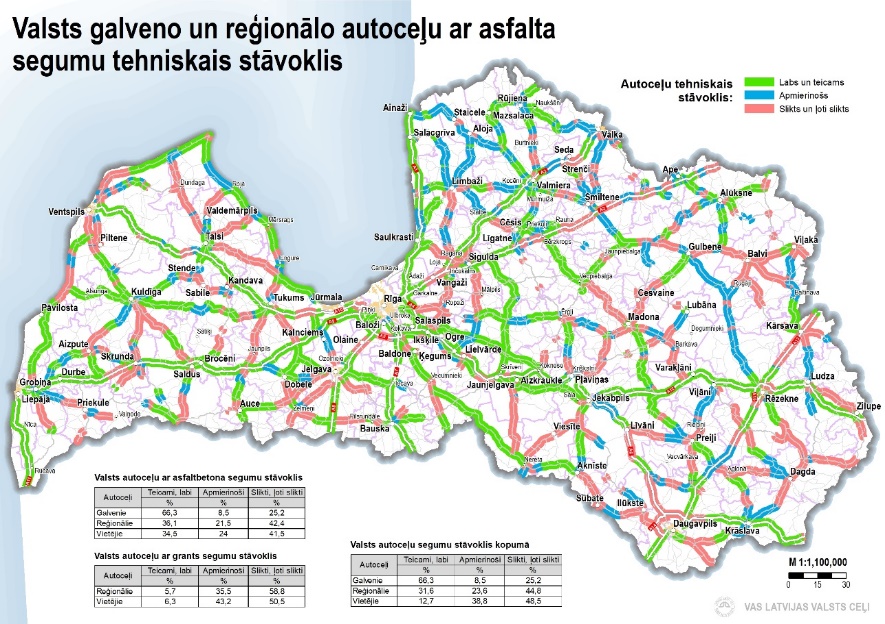 Papildinātība - pašvaldību autoceļu tīkls  (valsts aizdevumi pašvaldībām Covid-19 izraisītās krīzes seku mazināšanai un novēršanai )
3
Informatīvais ziņojumspar investīciju programmas valsts autoceļu attīstībai ATR kontekstā īstenošanu (MK 18.03.2021)
Valsts budžeta finansējums 2021.gadā - 91 906 000 EUR (482 km)

Atveseļošanas un noturības mehānisma plāns 2022. -2024. gadā - 92 300 000 EUR (210 km)

Nepieciešamais valsts budžeta finansējums 2022.-2024.gadā - 115 794 000 EUR (260 km)
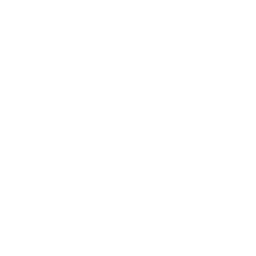 ~1000 km ceļu
4
2021.gads – ieviešana (1)
Kopsavilkums par valsts budžeta finansējuma (91 906 000 EUR) apguvi 2021.gadā:
noslēgto līgumu kopsumma – 79 987 551 EUR 
iesākto būvdarbu un gala norēķinu veikšanai 2022. gadā nepieciešami 11 870 485 EUR
finansējuma ekonomija, kas radusies būvdarbu iepirkumu laikā  11 918 449 , t.sk. 7 769 841 EUR  AGP projektiem
5
2021.gads – ieviešana (2)
Turpmākā rīcība – informatīvais ziņojums MK lēmuma pieņemšanai (saskaņošanā):
paredzēt finansējumu no valsts budžeta programmas 02.00.00 “Līdzekļi neparedzētiem gadījumiem”, 2022. gadā piešķirot SM finansējumu 11 870 485 EUR, 2021. gadā uzsākto būvniecības projektu realizācijai un gala norēķinu veikšanai par realizētiem projektiem

lai nodrošinātu ātrāku investīciju programmas valsts autoceļu attīstībai ATR kontekstā īstenošanu, finansējumu 7 769 841 EUR apmērā 2022. gadā piešķirt SM ATR ceļu informatīvā ziņojuma sarakstā Nr.3 (2022-2024.g.) iekļauto autoceļu pārbūvei un atjaunošanai, īstenojamos autoceļu posmus nosaka VARAM, saskaņojot ar SM
6
Paldies!